PODRÓŻNICY
Zapraszamy do Przedszkola
Każdy radosny dzień spędzać będziemy z…    c. Martą            c. Pauliną             c. Aliną    nauczyciel                          nauczyciel                  pomoc nauczyciela
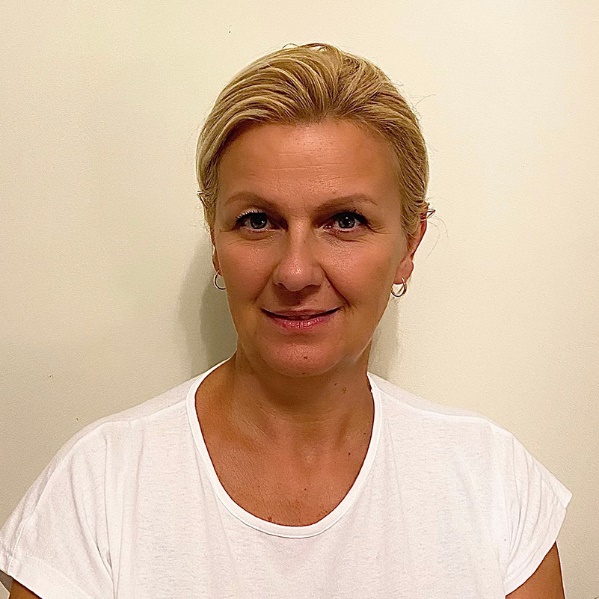 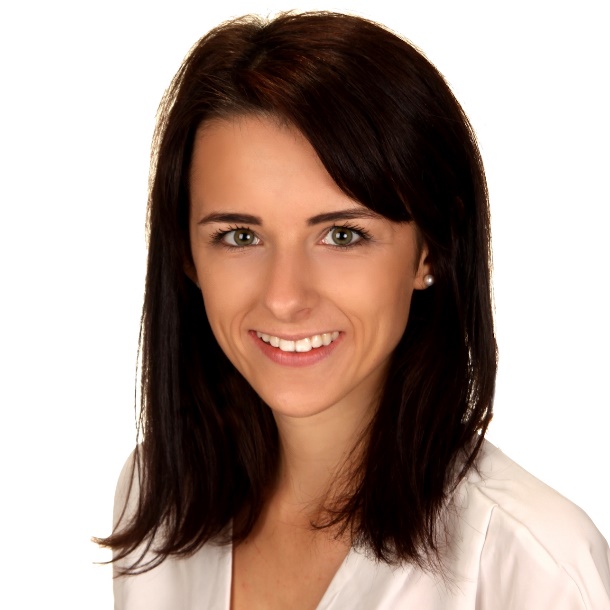 Nasza sala – kącik z klockami
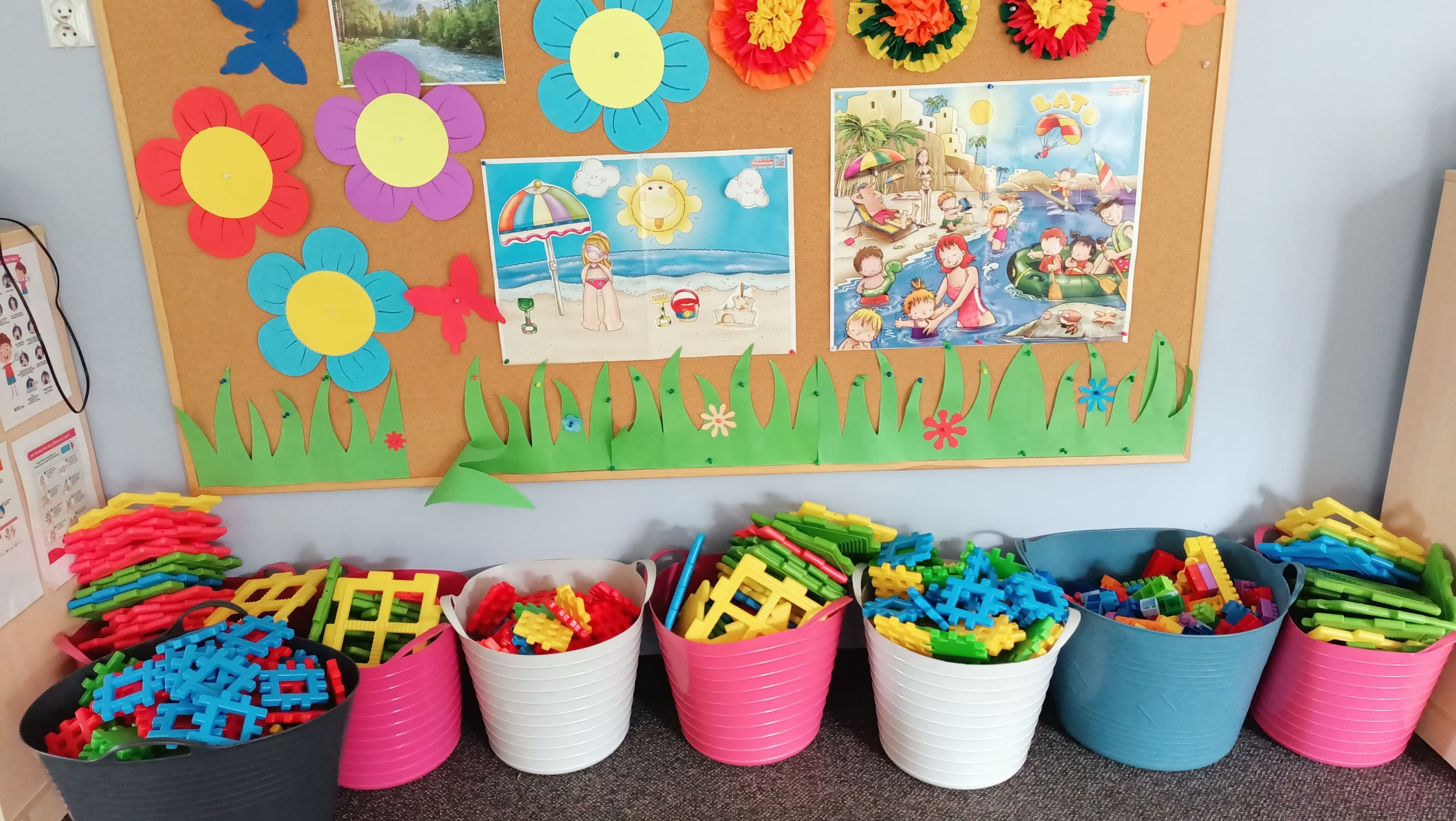 Auta, samochody, wywrotki…
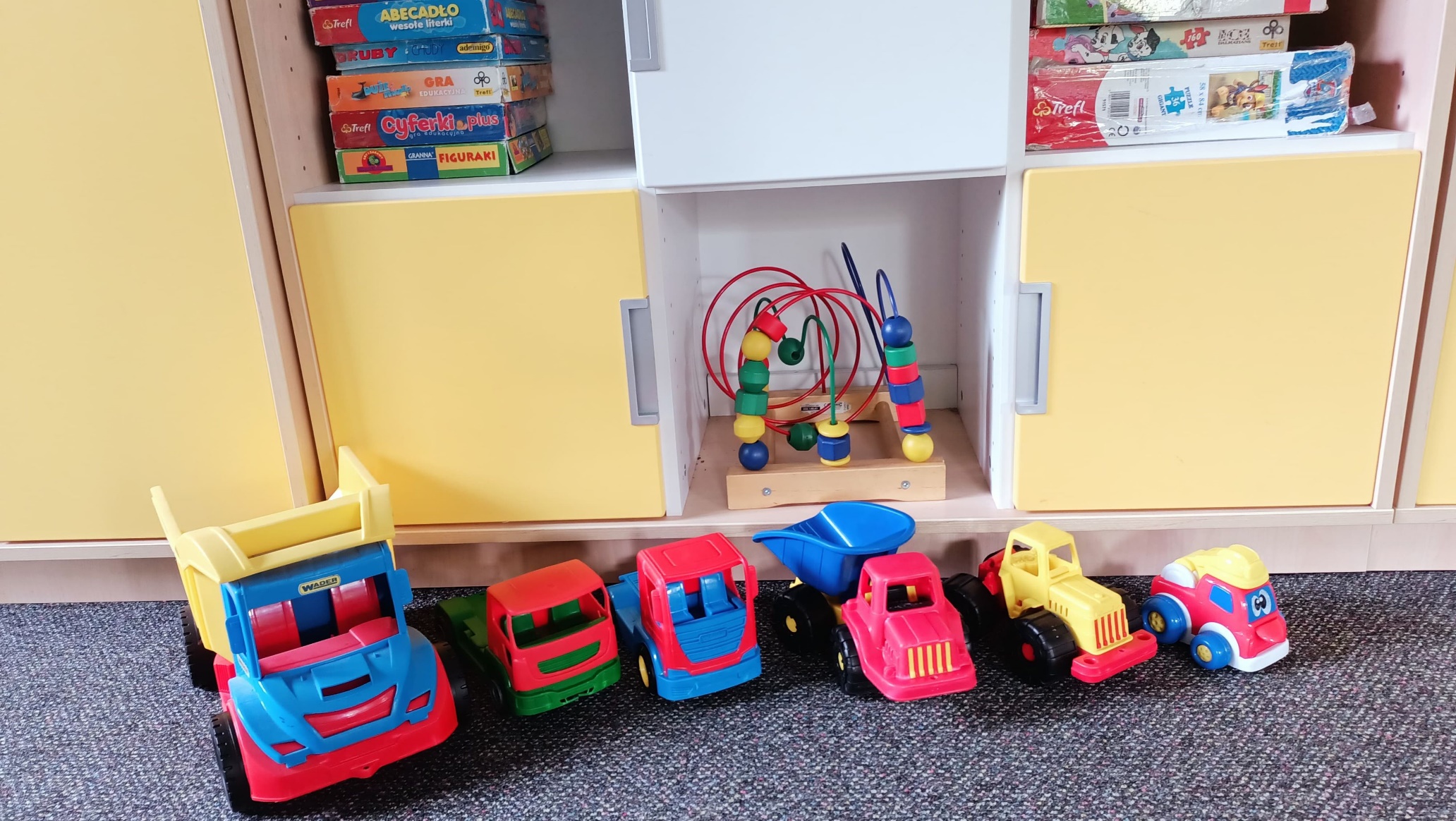 Ciuchcia …
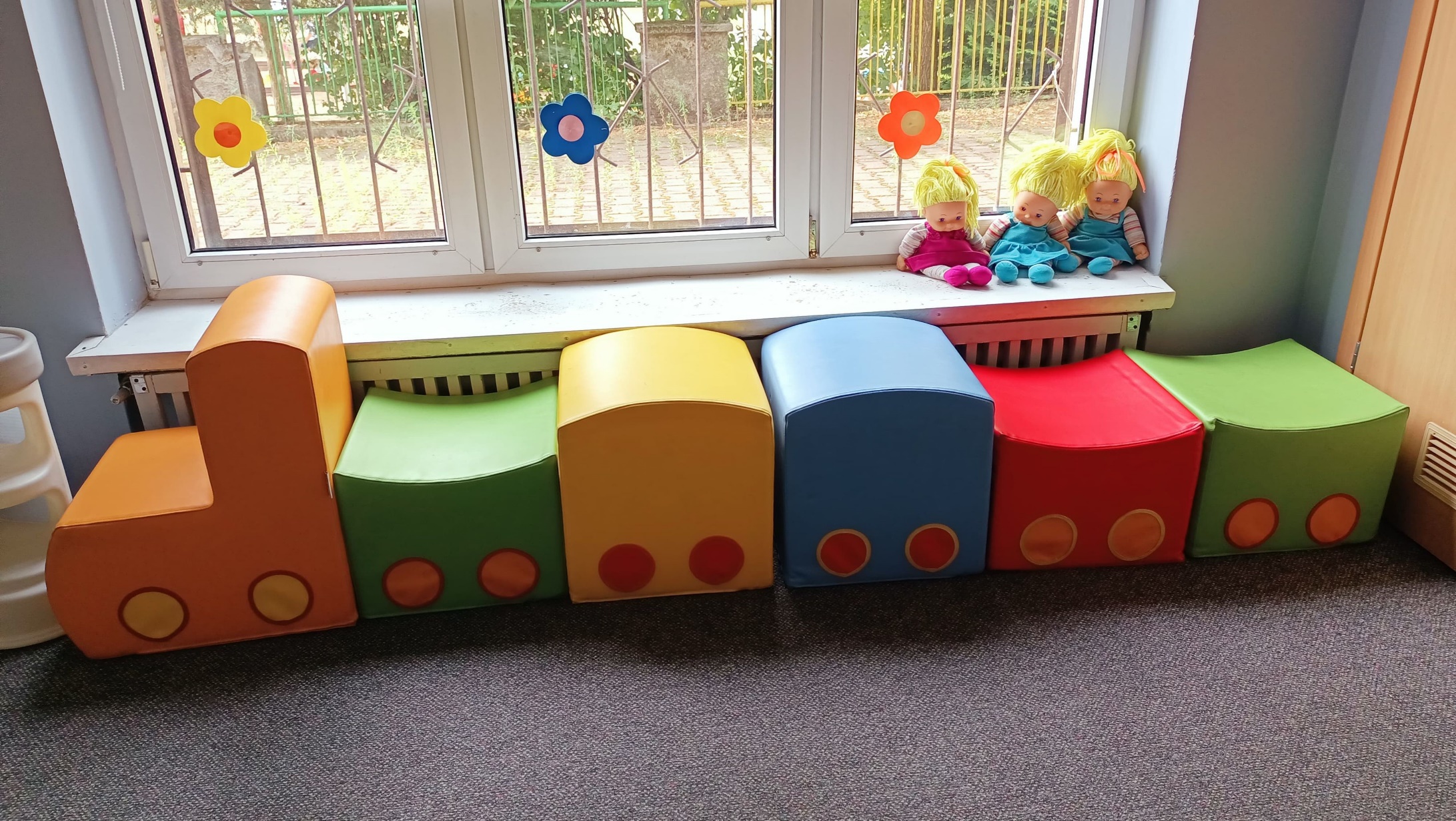 Kuchenka i stragan
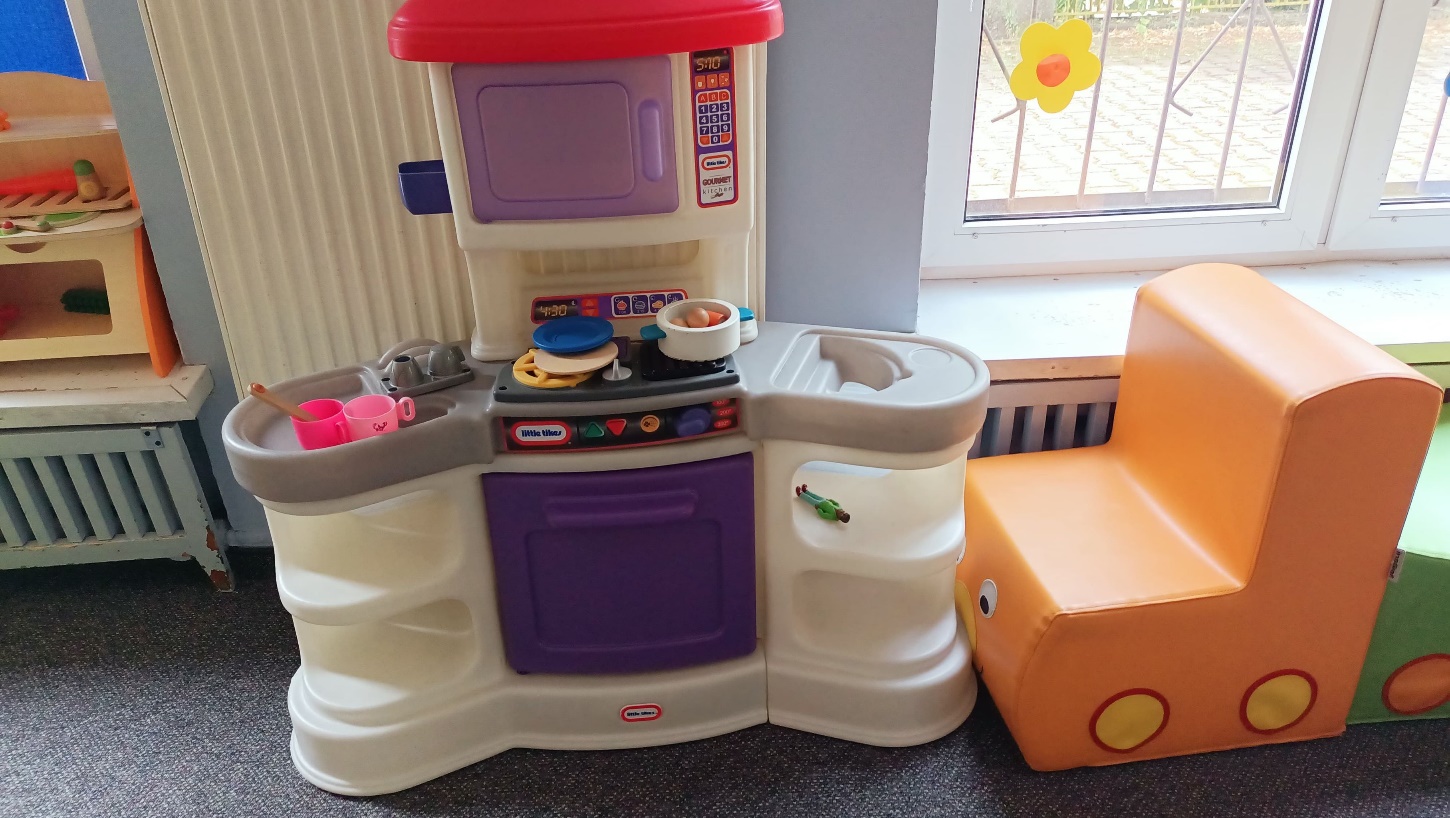 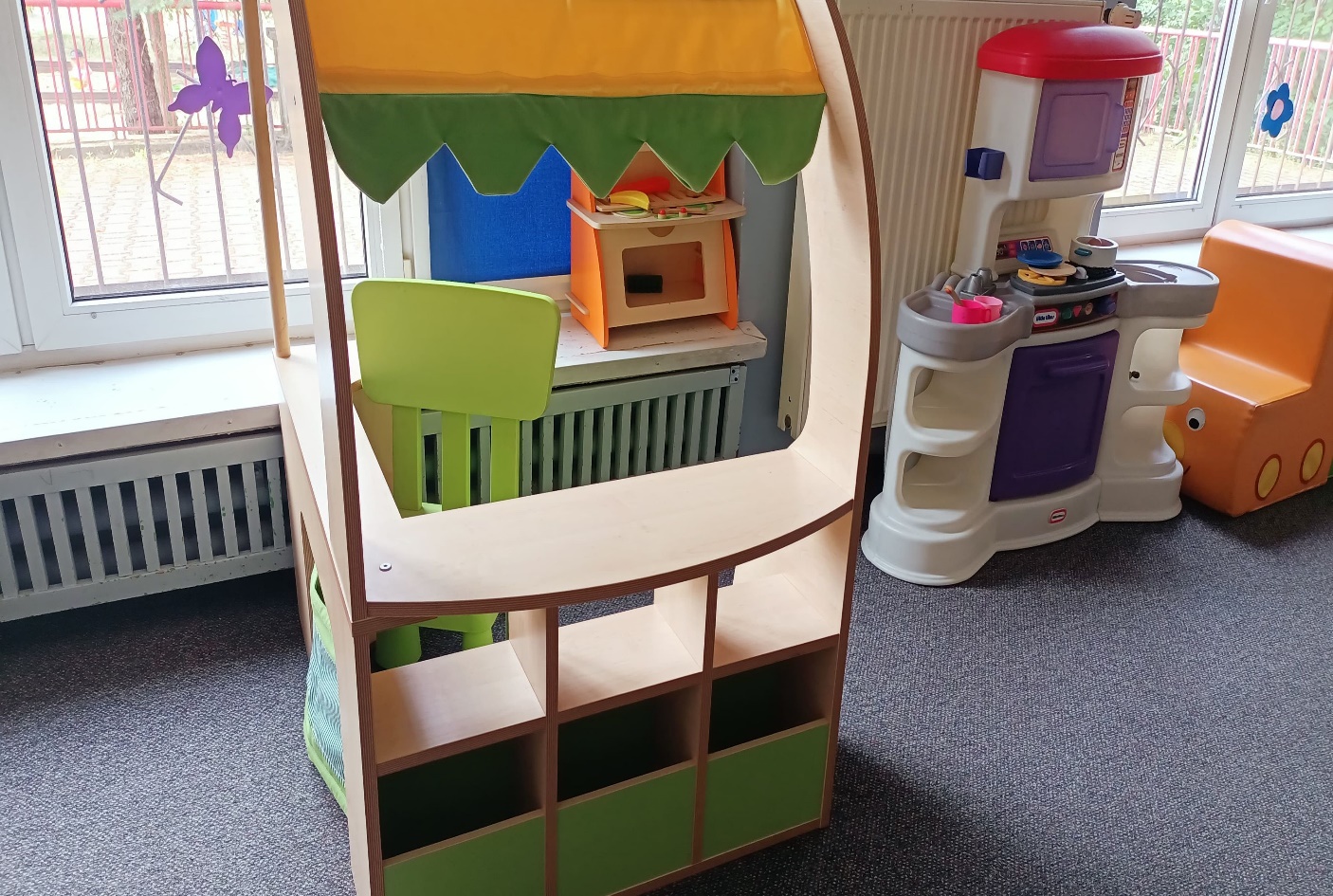 Basen do zabawy z wodnymi eksperymentami i kącik z małymi klockami
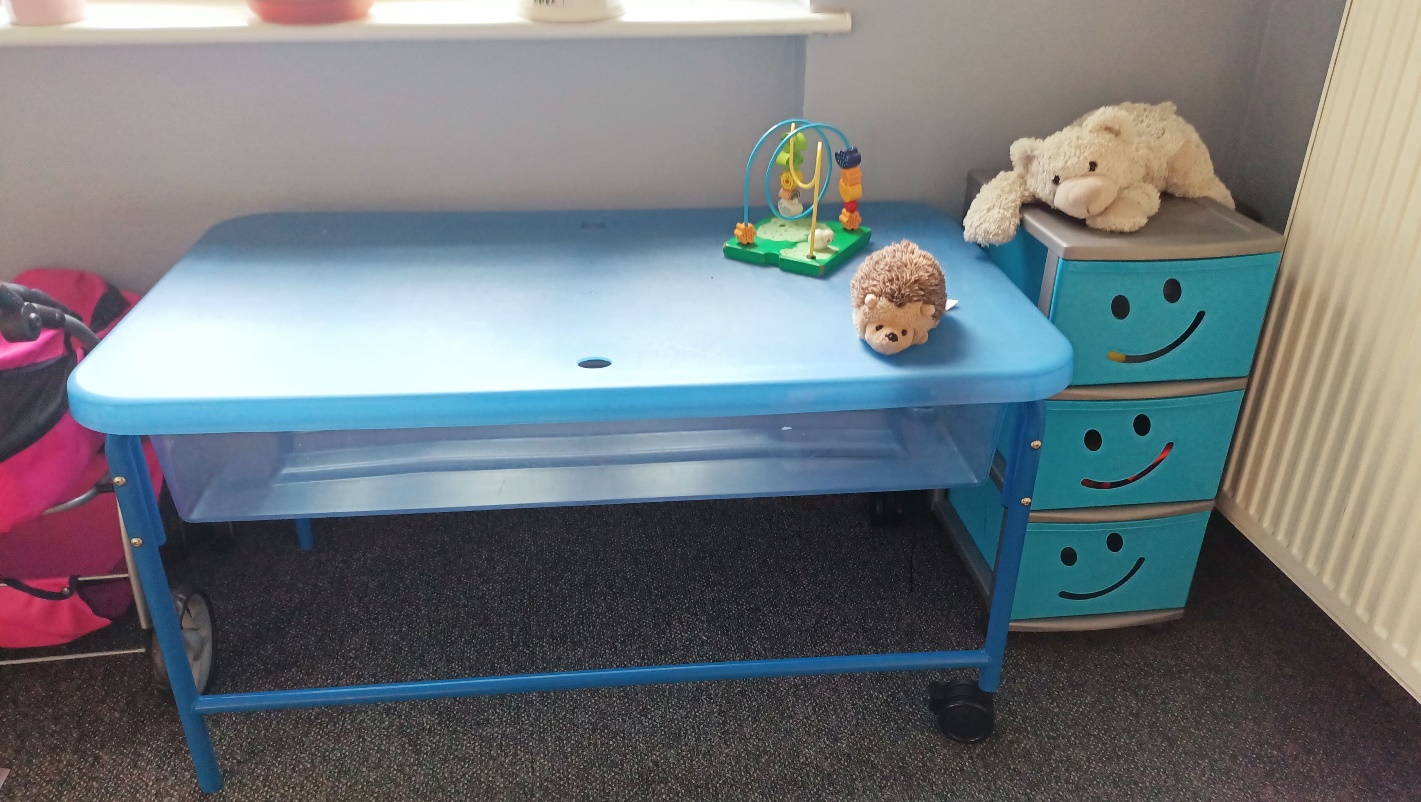 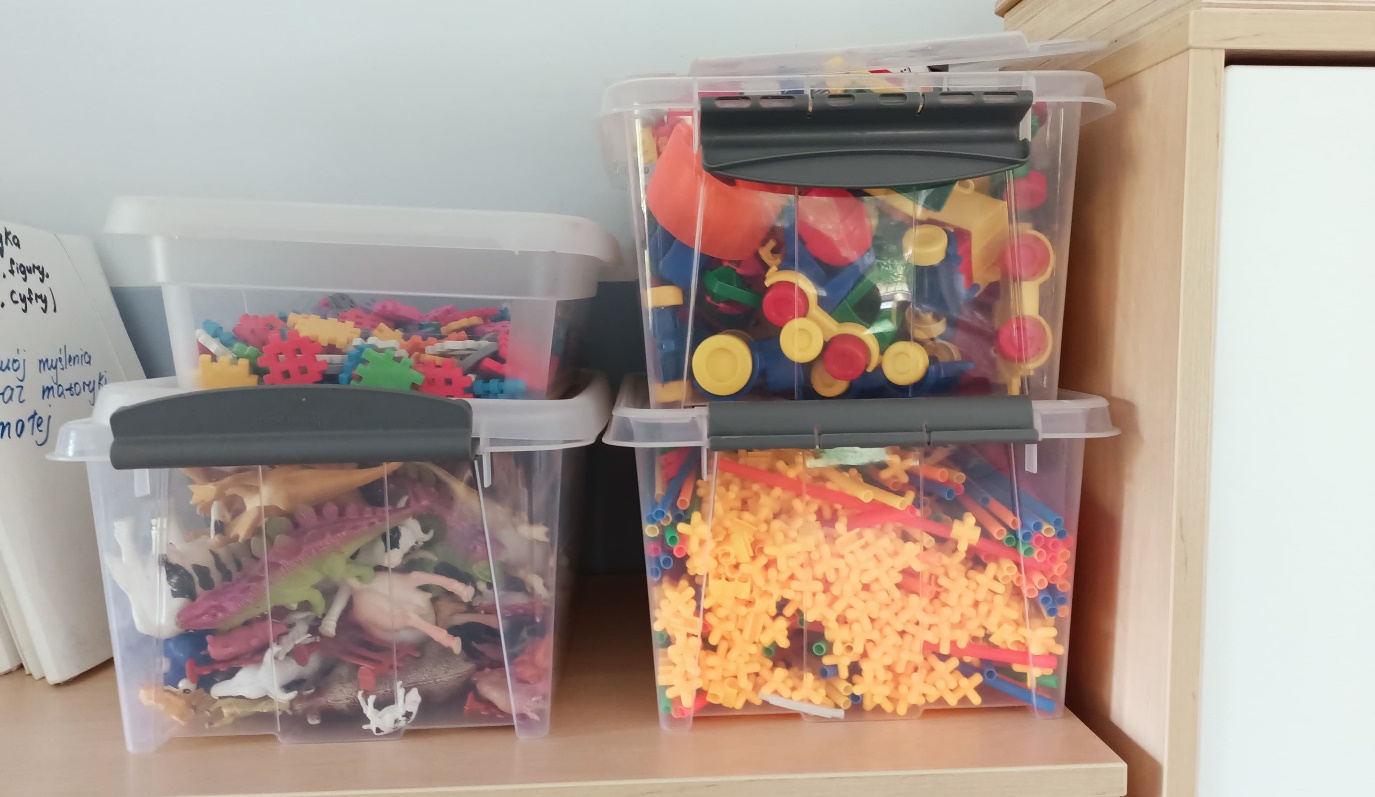 Do zobaczenia we wrześniu.